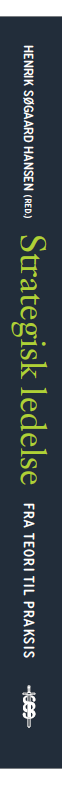 Modeller og figurer
Strategisk ledelse – fra teori til praksis

Kapitel 8
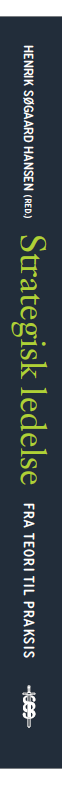 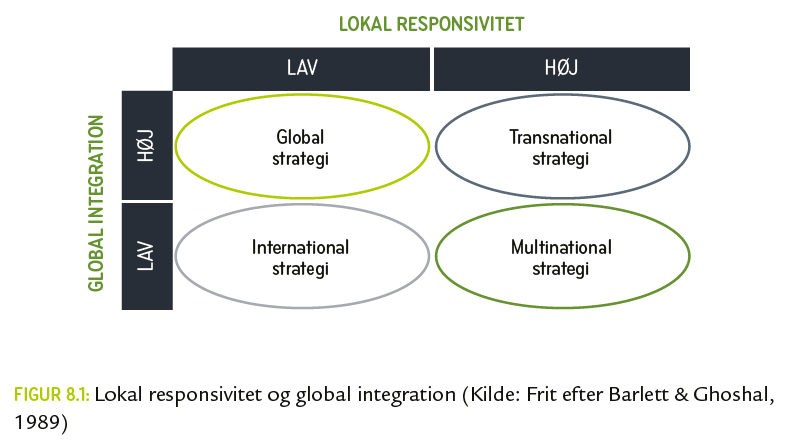 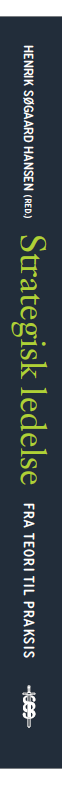 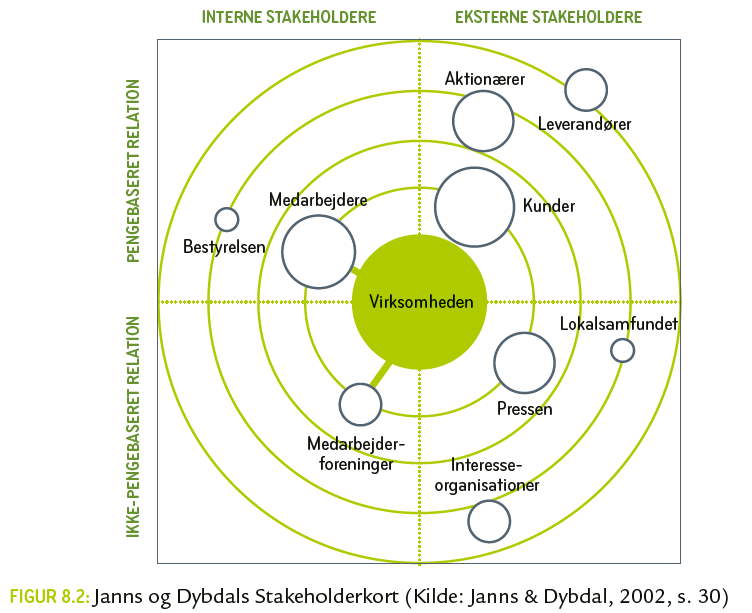 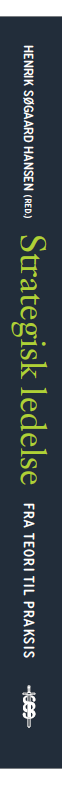 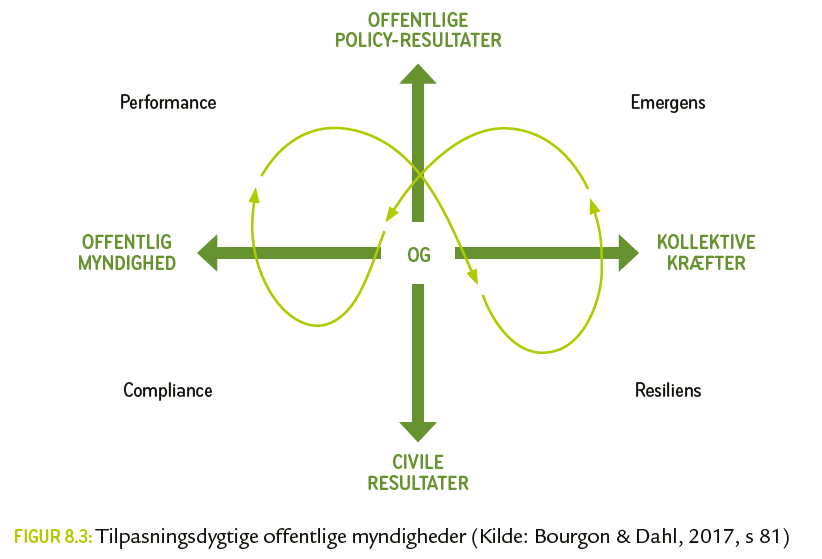 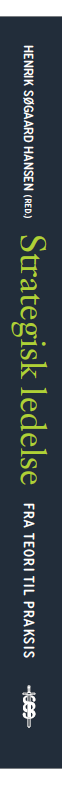 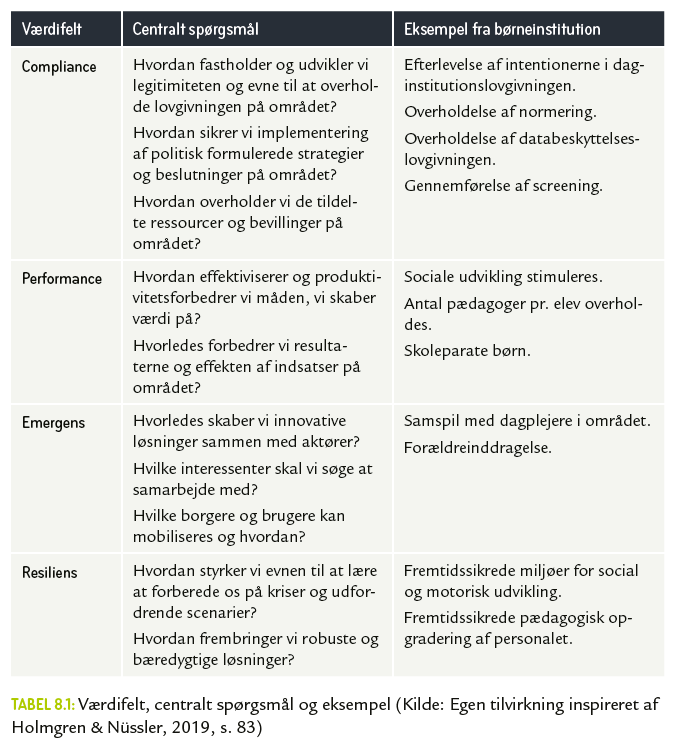 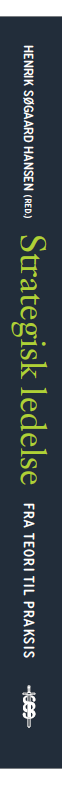 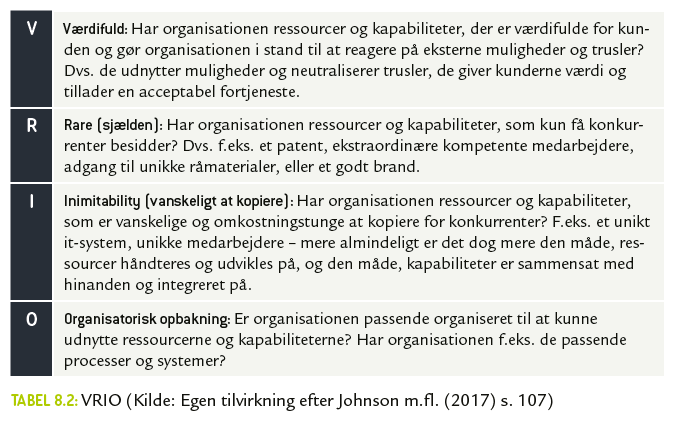 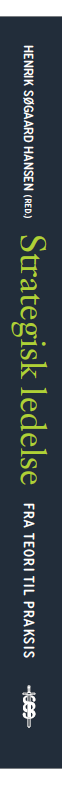 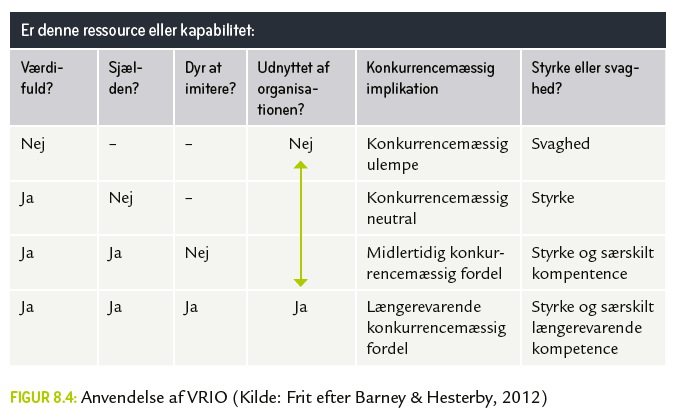 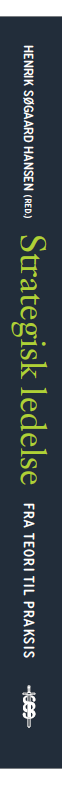 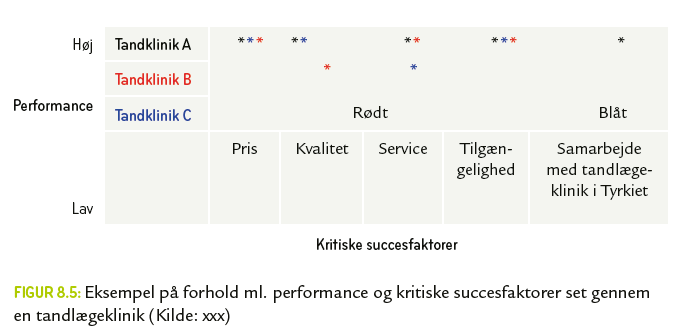 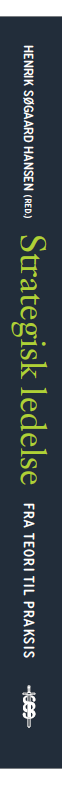 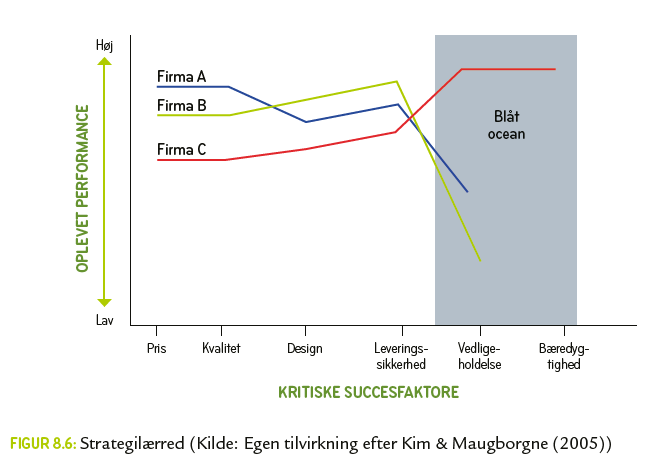 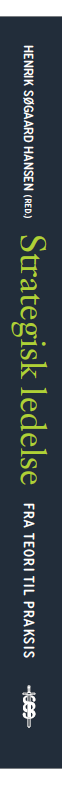 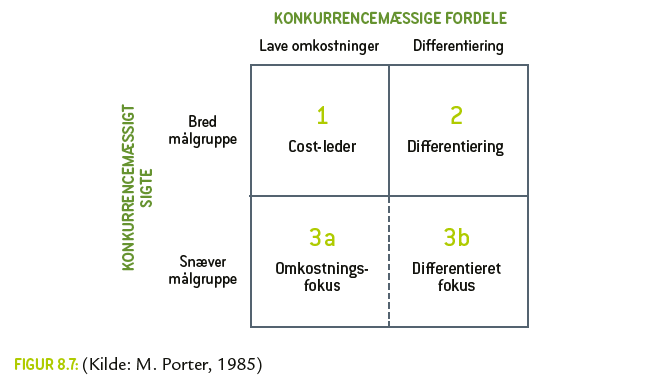 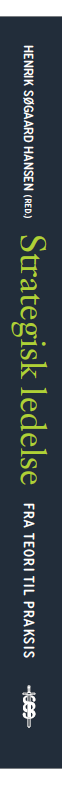 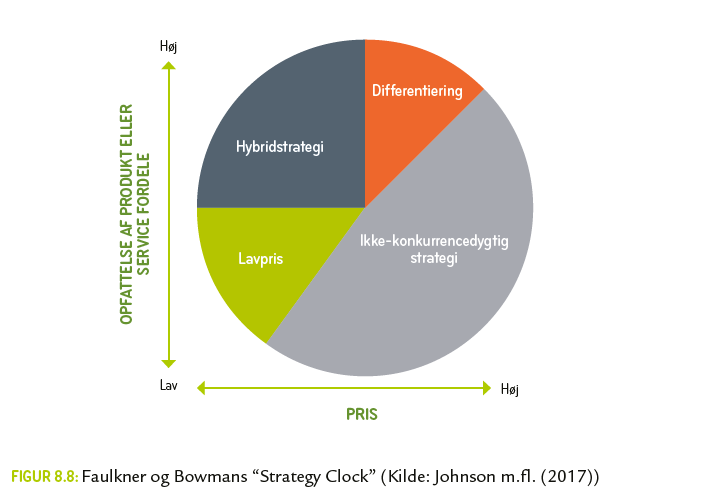 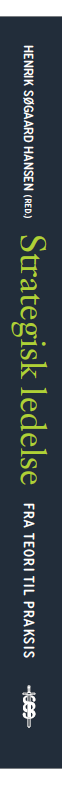 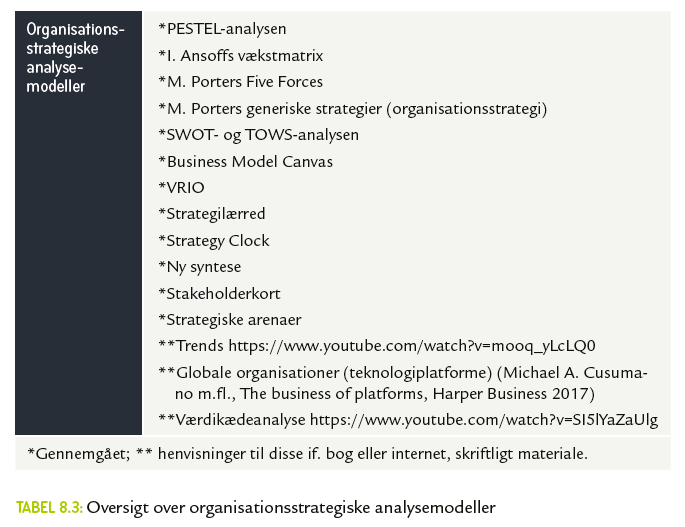 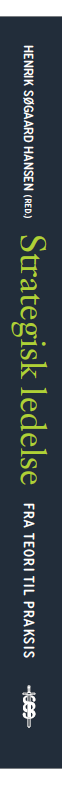 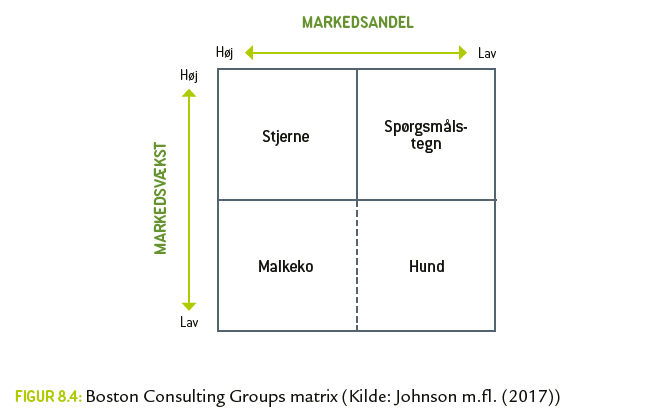 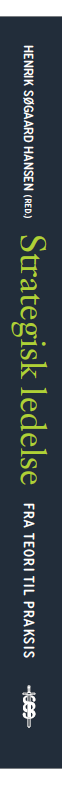 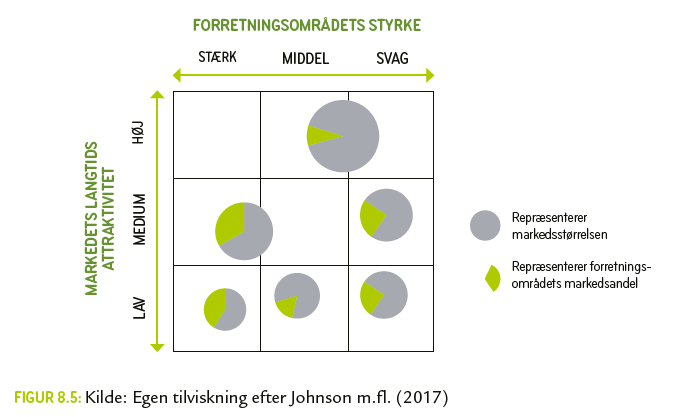 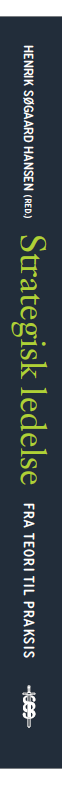 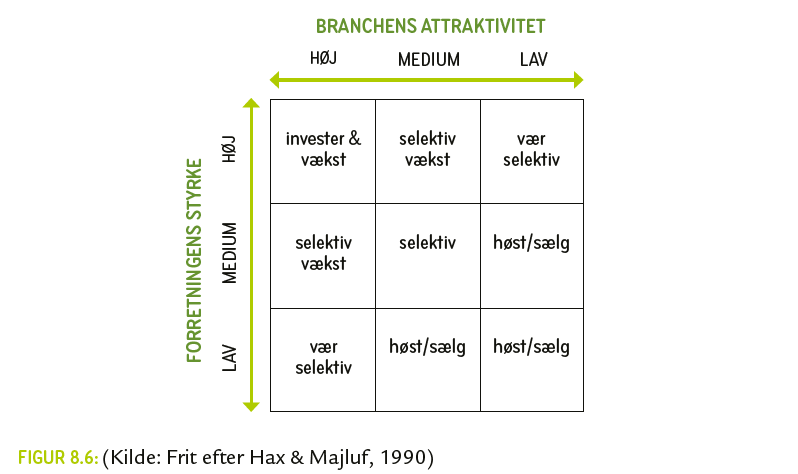 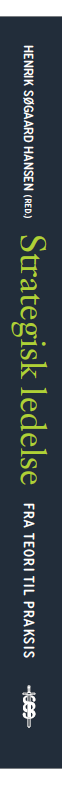 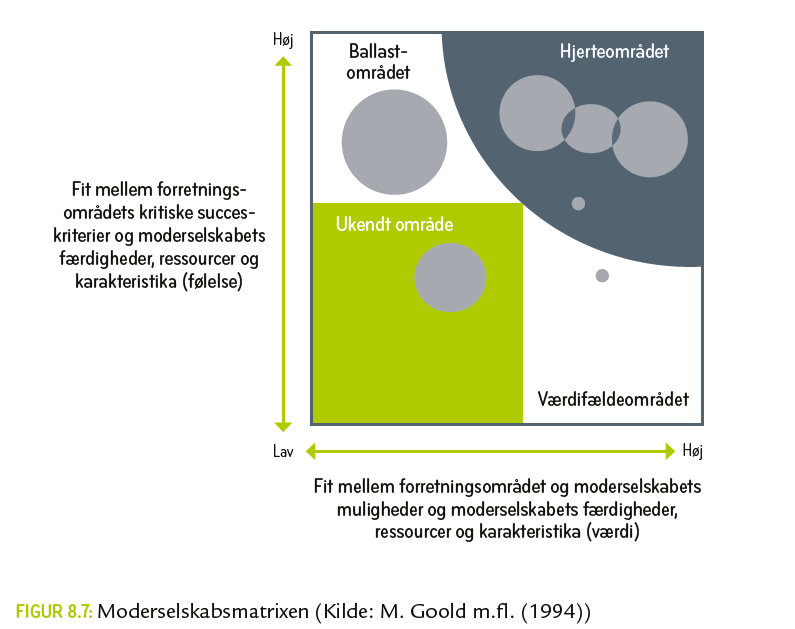 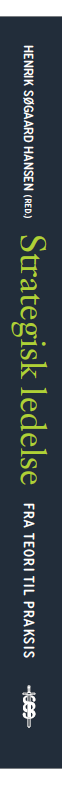 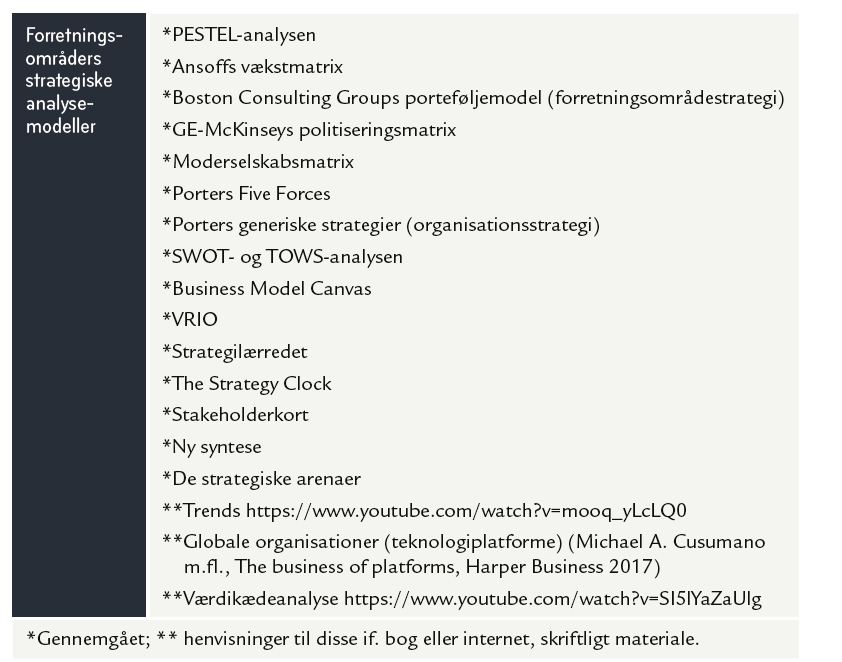 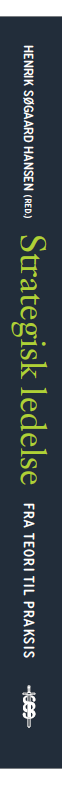 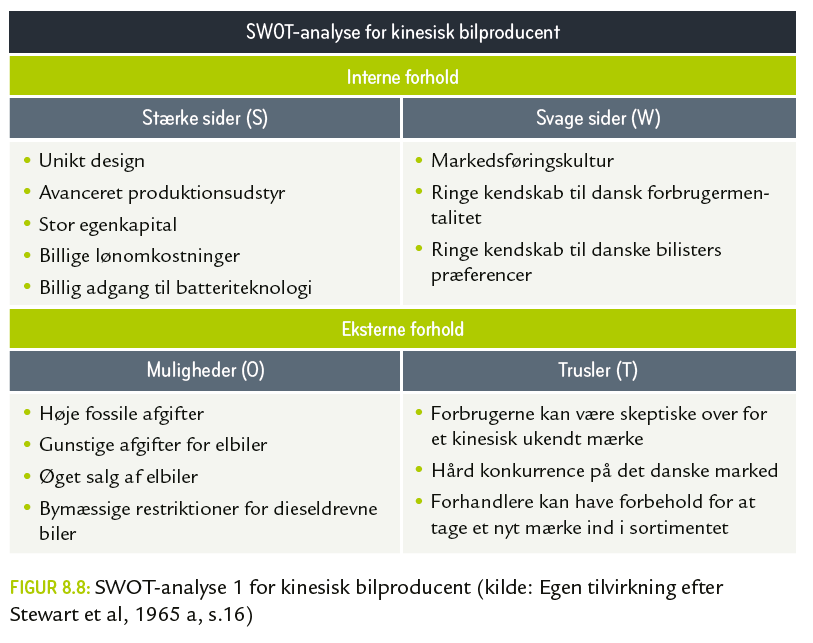 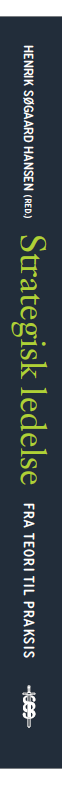 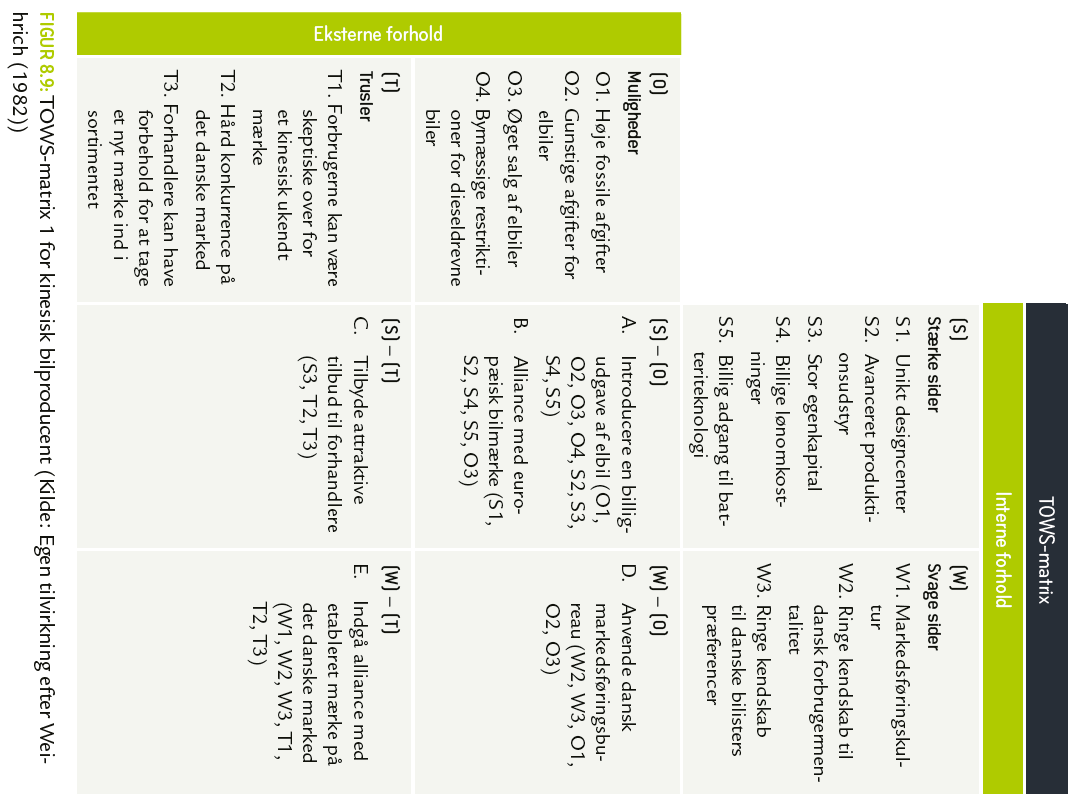 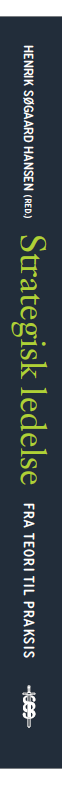 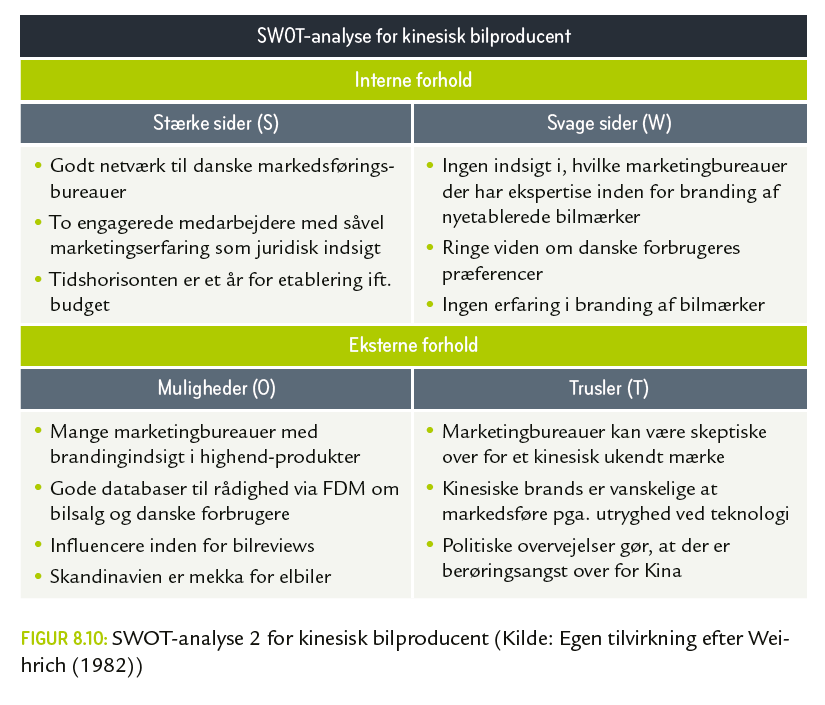 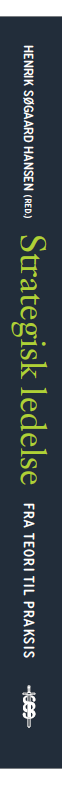 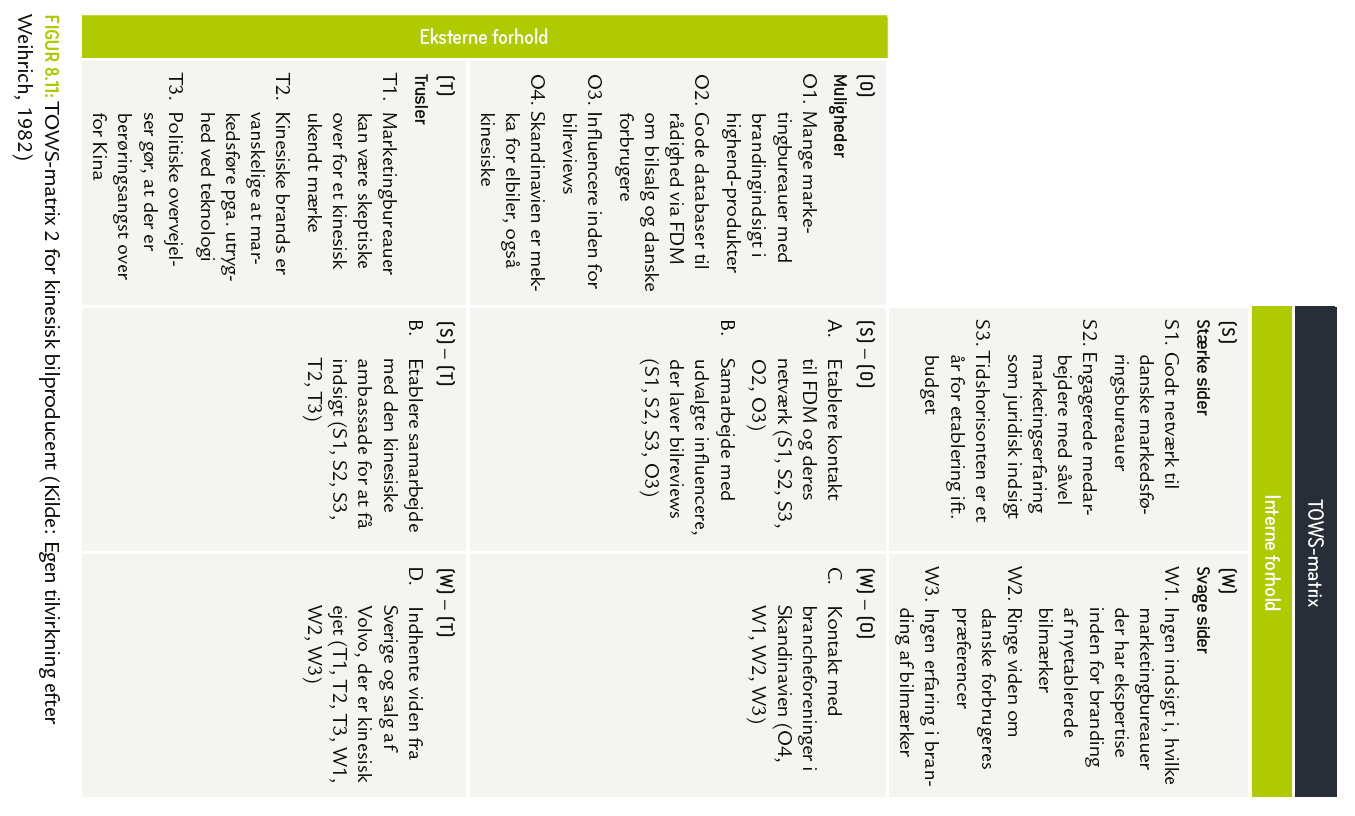 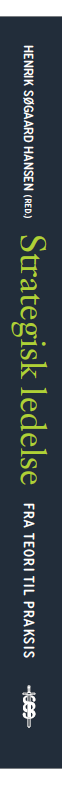 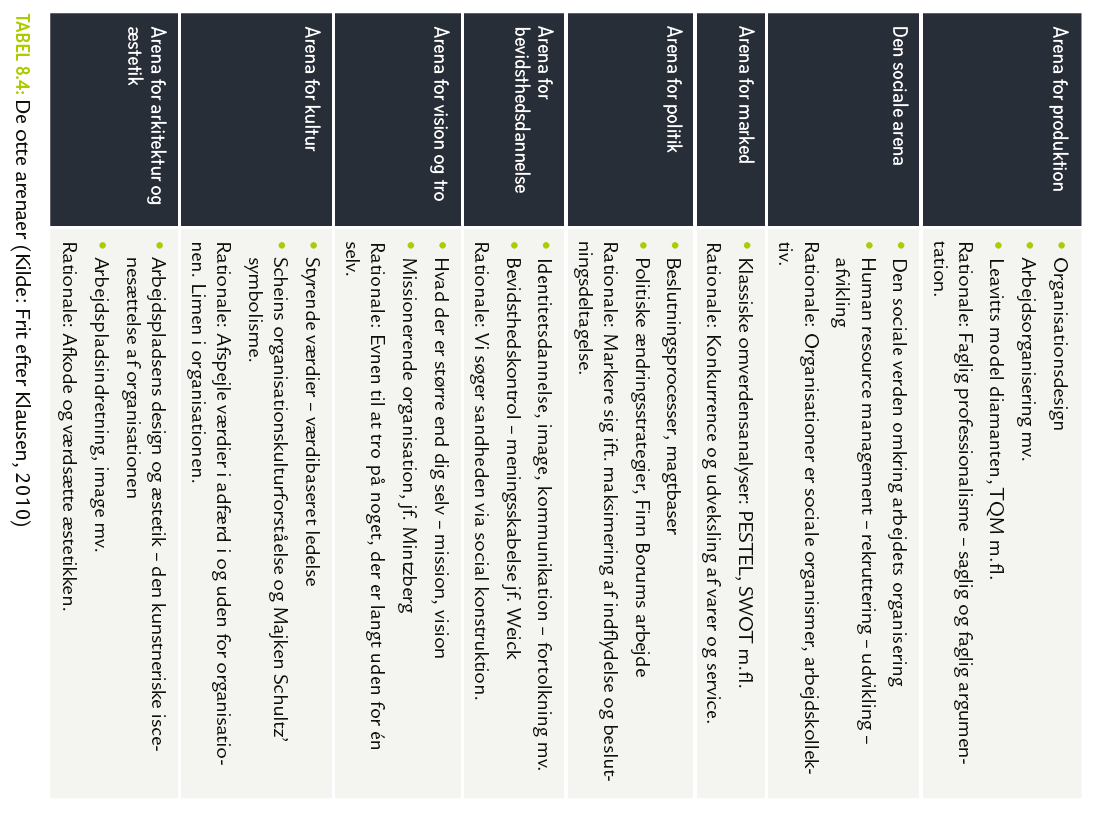 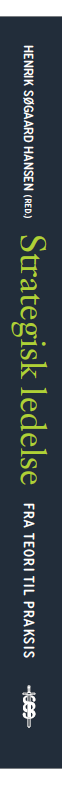 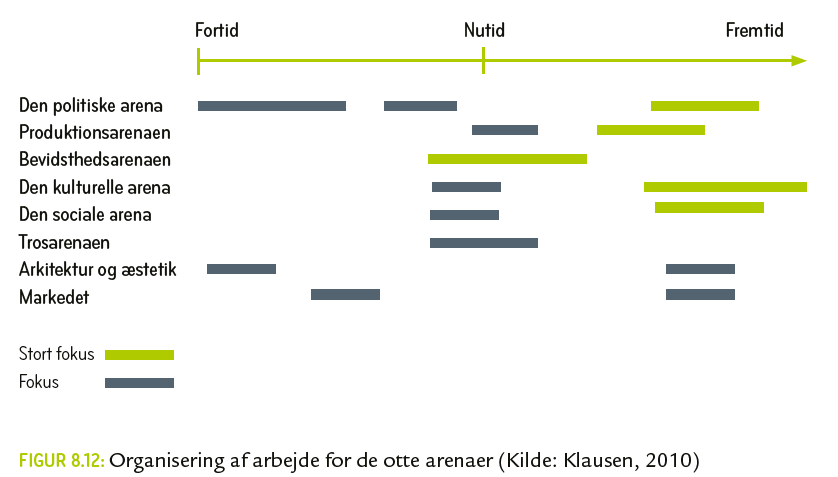 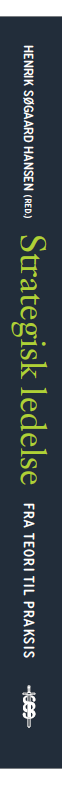 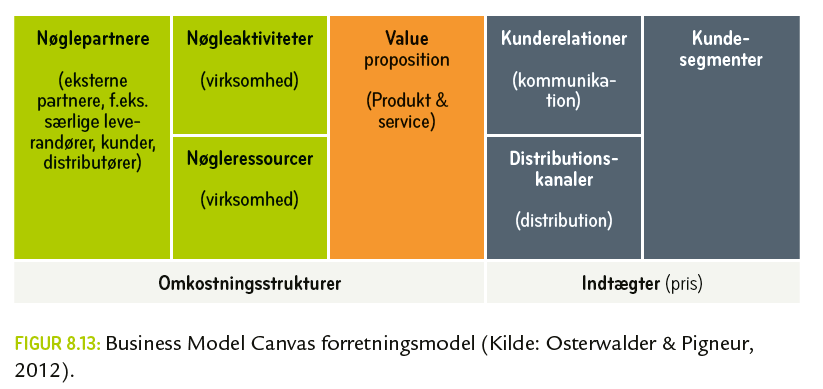 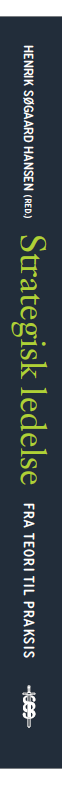 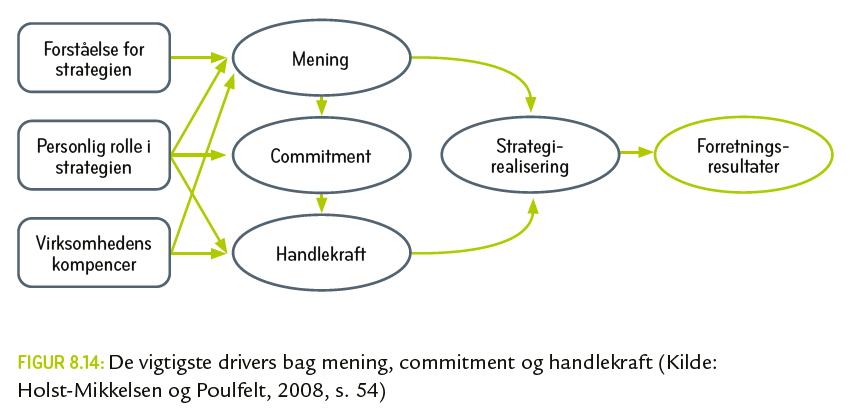 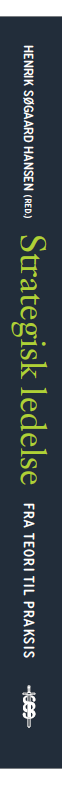 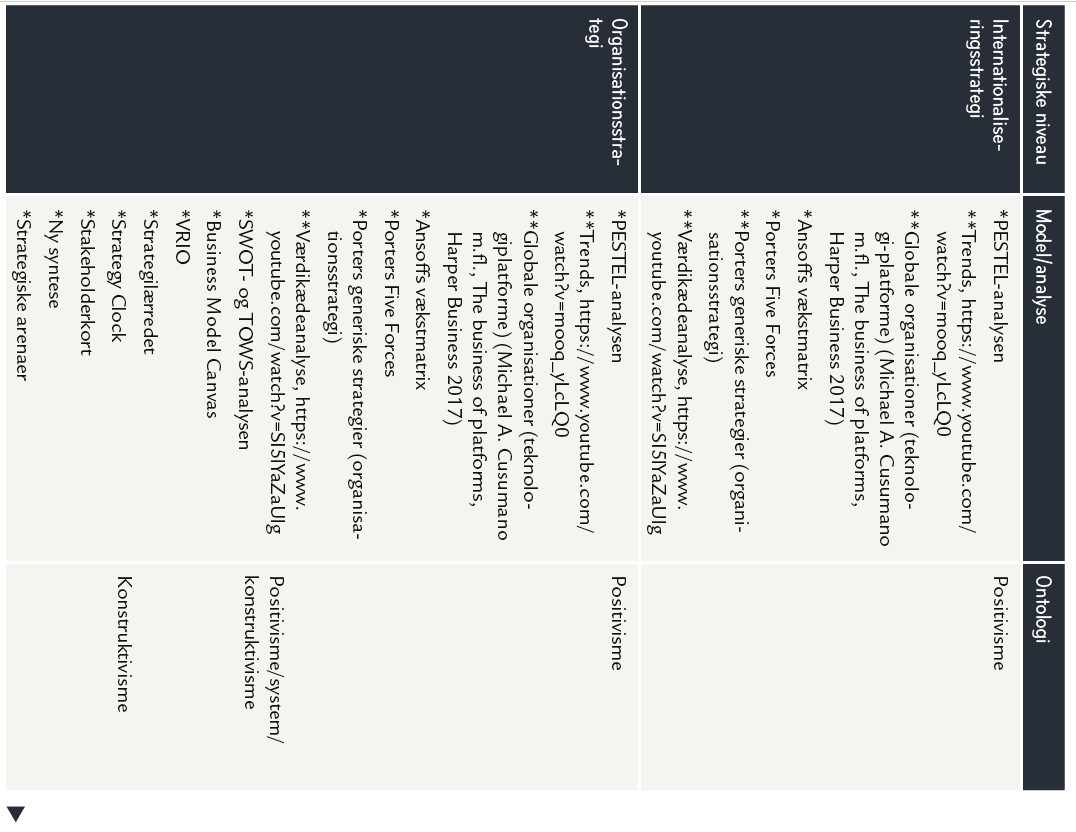 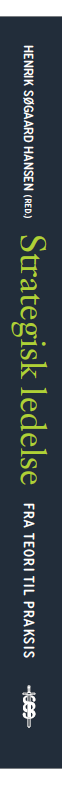 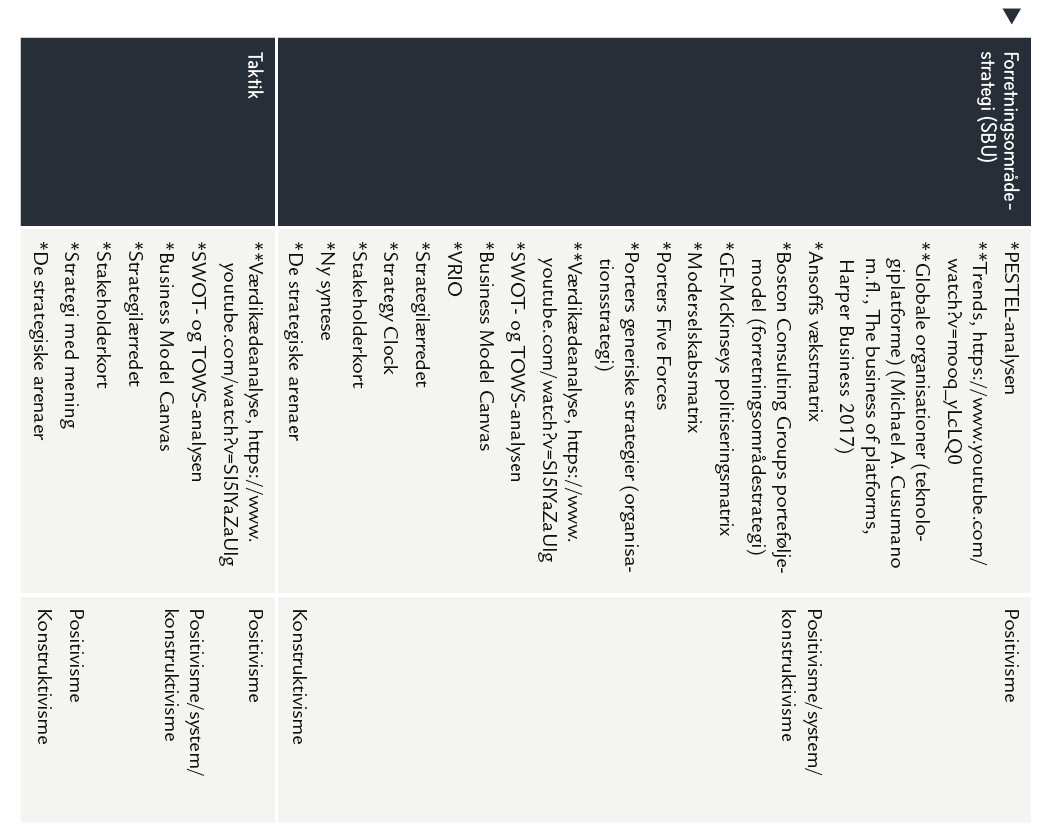 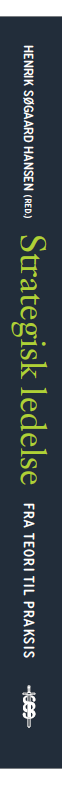 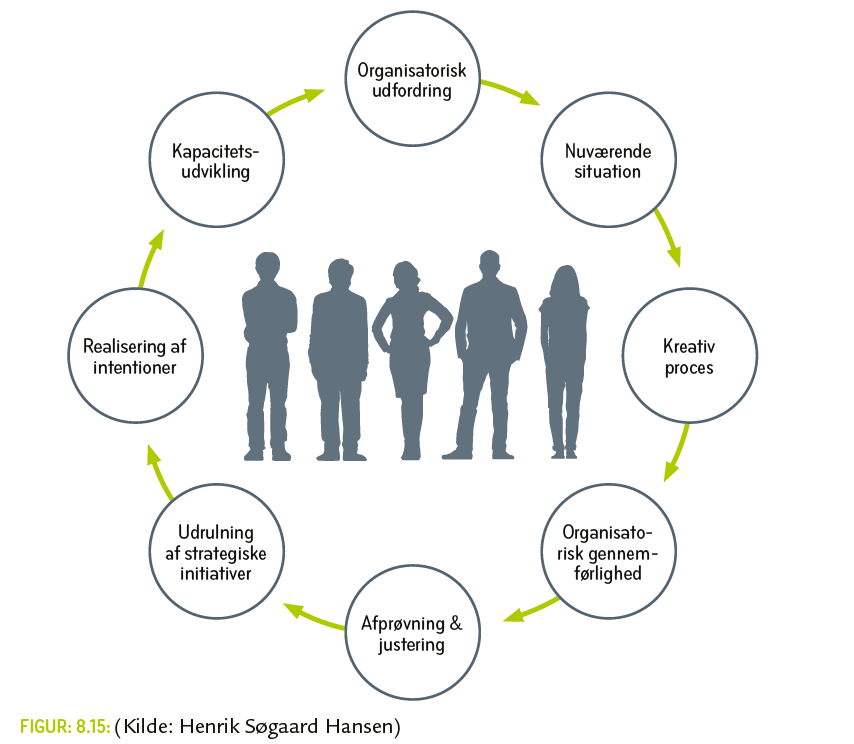